Model Cross Sectional, Cohort Study dan Case Control Study
Mata Kuliah Epidemiologi dan Kesehatan Lingkungan
Devi Kurnia Sari, S.T., M.Eng.
Program Studi Teknik Lingkungan 
Jurusan Teknik Sipil 
Universitas Lampung
Pengertian Epidemiologi dan Kesehatan Lingkungan
Epidemiologi Kesehatan Lingkungan atau Epidemiologi Lingkungan adalah studi atau cabang keilmuan yang mempelajari faktor-faktorlingkungan yang mempengaruhi timbulnya (kejadian) suatu penyakit, dengan cara mempelajari dan mengukur dinamika hubungan interaktif antara penduduk dengan lingkungan yang memiliki potensi bahaya pada suatu waktu dan kawasan tertentu, untuk upaya promotif lainnya (Achmadi, 1991).
Paradigma Kesehatan vs Lingkungan
Penelitian dalam Epidemilogi dikelompokkanmenjadi
Tujuan Penelitian Epidemiologi
Secara umum tujuan penelitian epidemiologi adalah
 (1) Menggambarkan status kesehatan populasi 
(2) Menjelaskan etiologi dan determinan dari penyakit tersebut 
(3) Memprediksi jumulah kejadian penyakit di populasi dan 
(4) Mengontrol distribusi penyakit di Masyarakat melalu pencegahan. (Kleinbaum dkk, 1982)
Penelitian epidemiologi : Membandingkan orang/kelompok sakit dengan orang/kelompok sehat
Orang sakit
Orang Sehat
kasus kontrol
Studi ini membatasi untuk mengontrol setiapkondisi dalam penelitian
Terdiri dari :
Retrospektif

Kohort
Cross sectional / potong
lintang Longitudinal

Prospektif lain
Subjek : partisipan perorangan dalampenelitian
Contoh : tikus putih, kelinci percobaan, atau seseorang yang sengaja dipilih untuk berparisipasi dalam penelitian

Variabel : setiap faktor atau pengaruh
apapun pada kegiatan atau hasil penelitian
Studi observasi mampu memberikan lebih banyak wawasan tentang efek penyakit atau kondisi kelompok atau populasi karena epidmiologi harus berhadapan dengan kelompok – kelompok di dalam populasi
Studi deskriptif : memberi pengetahuan, data, dan informasi tentang perjalanan atau pola penyakit, kondisi, cedera, ketidakmampuan, dan kematian dalam kelompok atau populasi. Data biasanya : karakteristik demografi spt usia, jenis kelamin, ras, status perkawinan, pendidikan dll
Studi analitik : menguji hubungan sebab akibat
dan berpegang pada pengembangan data baru.
Rencana inti penelitian eksperimental :
menetapkan suatu kelompok percobaan atau perlakuan
Mengidentifikasi kelompok kedua yang tidak dikenai perlakuan/eksperiment ( sebagai pembanding ) → kelopok kontrol
Teknik pengambilan sampel → harus efektif, diterapkan pada kedua kelompok ( kelompok kontrol dan kelompok percobaan )
Dua konsep kokok pada penelitian
eksperimental :
Variabel bebas ( Independent )
Variabel terikat ( dependent )
Studi	Retrospektif dan Studi Kasus Kontrol
Studi Retrospektif → metodologi penelitian yang digunakan untuk mempelajari dan menguji hipotesis yang berhubungan dengan pajanan atau pengalaman di masa lalu melalui etiologi penyakit, kondisi, atau gangguan, sehingga informasi tentang sebab akibat dapat diperoleh berdasarkan karakteristik populasi atau kelompok yang diteliti di masa lalu
Studi kasus kontrol → istilah untuk
menggantikan studi retrospektif
Dengan kata lain, efek ( penyakit atau status kesehatan ) diidentifikasi pada saat ini, kemudian faktor resiko diidentifikasi adanya atau terjadinya pada waktu yang lalu
Faktor resiko +
Efek + ( Kasus )
Faktor resiko -
POPULASI ( SAMPEL)
Faktor resiko +
Efek –
( kontrol )
Faktor resiko -
Identifikasi variabel – variabel penelitian ( faktor resiko dan efek)




Menetapkan objek penelitian (populasi dan sampel)
Identifikasi kasus
Pemilihan subjek sebagai kontrol
Melakukan pengukuran retrospektif untuk melihat faktor resiko

Melakukan analisis dengan membandingkan proporsi antara variabel – variabel objek penelitian dengan variabel kontrol
EFEK
FAKTOR RESIKO
Keterangan :
A = kasus yang mengalami pajanan (menular)
B = kontrol yang mengalami pajanan
C= Kasus yang tidak mengalami pajanan 
D= Kontrol yang tidak mengalami pajanan
Resiko Relative dinyatakan dengan
Odds Rasio ( OR )
OR = A x D
B x C
Interpretasi :
OR > 1 : Faktor Rasiko
OR = 1 : Netral
OR < 1 : Bukan faktor Resiko ( prospektif )
Kelompok kontrol terandomisasi (randomized controlled trial ) = begitu suatu kelompok studi yang besar ditetapkan, subjek kemudian ditempatkan dalam kelompok perlakuan dan kelompok kontrol berdasarkan teknik pengambilan sampel secara acak
Kelompok Perlakuan Ganda = subjek ditempatkan pada tiga atau empat atau lebih studi yang berlainan . Subjek dapat ditempatkan secara acak kepada setiap kelompok perlakuan yang berbeda

Studi Buta (Blind Study) = peneliti atau subjek atau keduanya tidak mengetahui pada kelompok apa mereka ditempatkan →untuk mengurangi bias dan variabel pengganggu
Kelompok Kontrol dan perlakuan Non-
Randomisasi
→ jika seluruh populasi harus dapat
dipengaruhi atu menjadi subjek perlakuan

Variabel Pengganggu
→ variabel atau faktor yang diketahui berhubungan, berasosiasi, atau berpengaruh terhadap status subjek yang diteliti
KELEBIHAN & KEKURANGAN CASE
CONTROL
KEKURANGAN
•    Tdk dpt untuk menentukan incidence rate dr suatu peny
•    Data Faktor resiko dpt dikumpulkan stl terjadi peny dan sering tdk lengkap dan terjadi penyimpangan
•    Kesulitan memilih kontrol yg tepat
•    Kadang2 sulit memastikan hub temporal antara paparan dan penyakit
KELEBIHAN
■    Sangat berguna untuk meneliti msl kes yg jarang terjadi di masy (peny langka)
■    Sangat berguna untuk mempelajari karakteristik berbagai FR yg potensial pd masl kes yg diteliti
■    Relatif murah dibandingkan dng studi analitik yg lain (kohort)
■    Dpt dilakukan dlm waktu relatif singkat
■    Memerlukan subyek penelitian yang lebih sedikit
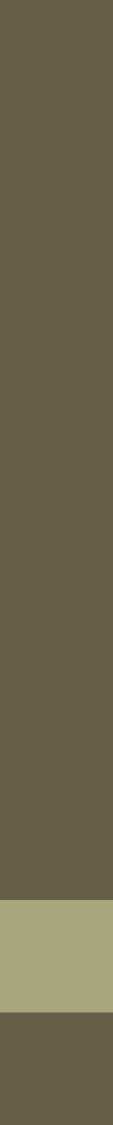 CONTOH SOAL
•    Wilayah puskesmas X pada tahun 2016 terjadi peningkatan TB paru, Sebagai dokter puskesmas anda bermaksud melakukan penelitian "Hubungan antara kualitas rumah dengan kejadian TB paru", dimana penelitian dimulai dari penderita TB paru yang tercatat di rekam medik puskesmas. 
    Sampel sebanyak 100 orang yang terdiri dari 50 penderita TB paru dan 50 tidak menderita TB paru . Dari penderita TB paru yang kualitas rumahnya buruk ada 40 dan sisanya kualitas rumahnya baik, sedangkan orang yang tidak menderita TB paru dan kualitas rumahnya buruk ada 20 dan sisanya kualitas rumahnya baik
•    Pertanyaan:
1.    Desain apa yang paling tepat digunakan?
2.    Rancangan apakah yang paling tepat digunakan?
3.    Nilai apakah yang dapat diperoleh dari data tersebut?
4.    Berapa kali kemungkinan orang yang kualitas rumahnya buruk akan berisiko sakit TB paru?
JAWABAN CONTOH SOAL
1.    Observasional
2.    Case Control
3.    Ods Rasio (OR)
OR = a.d/b.c = 40.30/20.10 = 12000/200 = 6

Artinya orang yang tinggal dirumah dengan kualitas rumah buruk berisiko 6x lebih besar menderita TB Paru jika dibandingkan dengan orang yang tinggal di rumah dengan kualitas rumah baik
Cross Sectional
Model Cross Sectional
Suatu rancangan penelitian yang mengkaji dinamika korelasi/asosiasi antara variabel independen dengan variabel dependen pada saat yang bersamaan (point time approach).
Pengamatan sesaat atau periode tertentu pada kelompok sampel
Dapat merupakan studi pendahuluan
Studi peralihan antara deskritif dengan analitik
Tujuan
Untuk mengetahui permasalahan kesmas misal survai kes untuk memperoleh data dasar guna menentukan kadaan kesmas dan membandingkan keadaan kesmas
Mengetahui prevalensi penyakit tt atau berbagai penyakit
Memprakirakan adanya hubungan dengan sebab akibat
Memperoleh suatu hipotesis yg spesifik
Keuntungan
Relatif cepat dan murah untuk memperoleh gambaran atau indikasi masalah kesmas

Dapat memprakirakan adanya hubungan causal

Menyusun hipotesis untuk studi lebih lanjut

Dapat digunakan untuk menyusun perencanaan yankes yang dibutuhkan masyarakat
Kerugian
Sulit menentukan sebab akibat
Tidak dapat digunakan untuk memantau perubahan-perubahan yang terjadi dengan berjalannya waktu
Informasi yang diperoleh tidak mendalam
Sering terjadi laporan yg kurang atau berlebihan
Variabel yang dikumpulkan terlalu banyak, subjek besar
Langkah-langkah
Identifikasi dan perumusan masalah
Penentuan tujuan penelitian
Penentuan populasi studi
Penentuan besar dan cara pengambilan sampel
Penentuan instrumen penelitian
Tabulasi dan rancangan analisis
Populasi studi
Adalah populasi yg dibatasi oleh kriteria yg telah ditentukan, misalnya studi cross sectional ttg “cerebral blood flow” terhadap org yang berhenti merokok, tidak merokok dan masih merokok
Berhenti merokok minimal 6 bulan sblm studi dimulai telah berhenti merokok
Tidak merokok  tidak pernah merokok atau maksimal 2 btg/tahun
Masih merokok  minimal merokok ½ pak/hari selama minimal 20 tahun
geografis
Menggunakan batas administratif sebagai populasi studi:
Untuk memperoleh kemudahan:
Bantuan dari petugas kesehatan & pemerintah daerah
Perbatasan ciri individu sebagai sasaran penelitian misal: golongan umur, sex, pekerjaan, tkt pendidikan, sosek
sampel
Representatif (jumlah sampel dan sampling)
Sampel size: jk sedikithasilnya tdk dapat diekstrapolasikan/digeneralisasikan terhadap populasi
Jk jmlnya terlalu banyak tidak efisien & efektif (dana, tenaga dan waktu)
Perlu ditentukan besar sampel minimal tapi represenstatif, caranya dgn menggunakan berbagai macam rumus
Dasarnya:
Besarnya kesalahan yg diinginkan
Prakiraan ttg variasi atau proporsi variabel yang ingin dicari
Besarnya derajat kepercayaan yg diinginkan
Study Potong Lintang dalam Bidang Gizi
Desain Cross sectional dalam bidang kajian gizi misalnya mengamati paparan diet yang dikaitkan dengan kehadiran atau ketidakhadiran penyakit (outcome) terkait gizi.
Penggunaan dan Keterbatasan
Penggunaan:
Digunakan dalamsurvai prevalensi
Menggambarkan karakteristik populasi
Kajian pengetahuan, sikap dan tindakan
Sebagai alat untuk merencanakan yankes
Digunakan untuk mengembangkan hipotesis bagi penelitian hubungan sebab-akibat.
Keterbatasan
Tidak memungkinkan untuk menyimpulkan mana yang menjadi penyebab dan mana yang menjadi akibat oleh karena paparan dan outcome diukur pada saat yang bersamaan)
Faktor perancu tidak dapat didistribusikan secara merata atara kelompok yang dibandingkan 
Desain ini mengukur pola konsumsi (diet) saat ini pada kelompok yang menderita penyakit. Sedangkan diet saat ini dapat berubah akibat penyakit tersebut.
Rancangan Survai
Pada desain ini, metode pengambilan sampel merupakan perhatian utama.
untuk meneliti faktor risiko pada kasus kondisi yang jarang terjadi, perlu diambil sampel dari populasi yang berisiko tinggi. 
Contoh: Pemakaian jarum suntik pada penelitian infeksi HIV AIDS.
Sampel harus representatif.
	Contoh: suatu penelitian menggunakan desain cross sectional, mengenai asosiasi antara konsumsi kafein dengan palpitasi (jantung berdebar). Analisis regresi menunjukkan suatu asosiasi positif yang lemah antara konsumsi kafein dengan palpitasi. 
	Hasil ini tidak dapat diekstrapolasikan pada populasi secara umum, karena orang yang menjadi relawan tersebut adalah seorang peminum berat kopi yang mengalami gejala tersebut.
Gambar Rancangan “CS”
Skema Studi Cros sectional
Ukuran dilakukan dengan menggunakan tabel silang
EFEK (Variabel. Terikat)
Faktor Risiko (Variabel. Bebas)
RP = a/(a+b) : c/(c+d)
RP = Rasio Prevalens
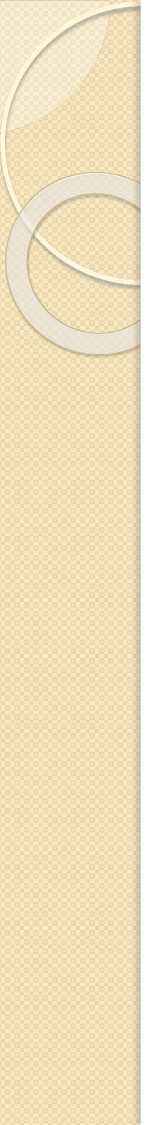 a = subyek dengan faktor risiko yang mengalami efek
b = subyek dengan faktor risiko yang tidak mengalami efek
c = subyek tanpa faktor risiko yang mengalami efek
d = subyek tanpa faktor risiko yang tidak mengalami efek
INTERPRETASI HASIL
-^-
1. Bila PR/RP = 1 -> Variabel yang diduga sebagai FR tidak ada pengaruhnya dalam terjadinya efek ( bersifat netral)
Misal : semula di duga pemakaian kontrasepsi oral pada awal kehamilan merupakan FR terjadinya peny. Jantung, bila dlm perhit ternyata RP=1 -> dr data yg ada berarti pemakaian kontrasepsi oral oleh ibu bukan merup FR terjadinya peny jantung bawaan pd bayi yg dilahirkan
2. Bila PR >1 dan rentang CI (IK) mencakup angka 1 ^ varibel tsb merupakan FR timbulnya penyakit
Misal : '' HUBUNGAN KELENGKAPAN IMUNISASI DASAR DENGAN KEJADIAN ISPA PADA BALITA''
Hasil analisis diperoleh PR = 5 ^ balita yang imunisasi dasaranya tidak lengkap berisiko 5 lebih besar terkena ISPA dibandingkan dengan balita yang imunisasi dasarnya lengkap
3. Bila PR<1 dan CI (IK) tidak mencakup angka 1 ^ FR yang diteliti justru mengurangi kejadiana penyakit (justru sebagai faktor protektif)
Misal: RP pemakaian ASI untuk terjadinya diare pada bayi 0,5, berarti bahwa ASI justru merupakan faktor proteksi/ pencegah diare pada bayi
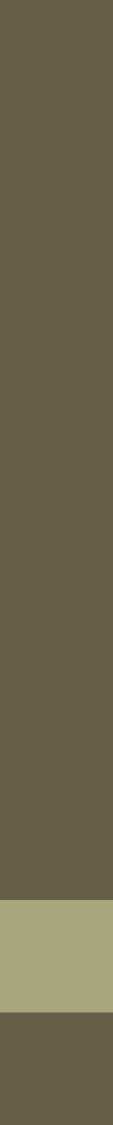 CONTOH PENELITIAN CROS SECTIONAL
• Puskesmas X merupakan daerah endemik DBD, berbagai upaya telah dilakukan untuk menurunkan jumlah penderita, sebagai kepala Puskesmas anda ingin meneliti "Hubungan pengetahuan tentang DBD dengan perilaku Pemberantasan Sarang Nyamuk (PSN)". 
   
    Subyek diambil secara random dari populasi yaitu seluruh masyarakat yang tinggal di wilayah kerja puskesmas tersebut, dari subyek yang terandom kita mengukur pengetahuan menggunakan kuesioner dan perilaku menggunakan observasi dan wawancara. 
    
   Dari 60 subjek diperoleh data bahwa subjek yang mempunyai pengetahuan rendah sebanyak 35 dan sisanya pengetahuan tinggi. Subjek yang pengetahuannya rendah dan perilakunya baik ada 15, sedang subjek yang pengetahuannya tinggi dan perilakunya buruk ada 10. Hitung RP dan bagaimana interpretasinya
JAWABAN
• Hubungan antara pengetahuan tentang DB dengan perilaku PSN (Pencegahan Sarang Nyamuk)
Perilaku
RP = a/(a+b) : c/(c+d)
      = 20/35 : 10/25 
      =0,57/0,4 = 1,4

• RP = 1,4 -> responden yang pengetahuannya rendah berisiko 1,4 kali lebih tinggi untuk berperilaku buruk, jika dibandingkan dengan responden yang pengetahuannya baik
Cohort Study
Studi Kohort
Mempelajari hubungan faktor risiko dengan efek atau penyakit
Pendekatan waktu secara longitudinal (time-period approach)
Faktor risiko diidentifikasi terlebih dahulu kemudian kemudian diikuti periode tertentu untuk melihat efek atau penyakit yang yang diteliti pada kelompok dengan faktor risiko dan pada kelompok tanpa faktor risiko
Hasil analisis  untuk melihat hubungan dan pengaruh
Pengertian Studi Kohort
Rancangan studi yang mempelajari hubungan antara paparan dan penyakit (outcome) dengan cara membandingkan kelompok terpapar (faktor penelitian) dan kelompok tak terpapar berdasarkan status penyakit (outcome)
Ciri khusus
Pemilihan subyek berdasarkan status paparannya  pengamatan terhadap outcome
Jenis-jenis Studi Kohort
Kohort prospektif dengan kelompok pembanding internal
Kohort prospektif dengan kelompok pembanding eksternal
Kohort retrospektif
Nested Case-Control Study
Kohort Prospektif
Pembanding internal: kohort yang terpilih sama sekali belum terpapar oleh faktor risiko dan belum mengalami efek, kemudian sebagian terpapar secara alamiah lalu dilakukan deteksi kejadian efek pada kedua kelompok tersebut
Pembanding eksternal: ada kelompok yang terpapar faktor risiko namun belum memberikan efek dan kelompok lain tanpa paparan dan efek
Skema Studi Kohort
LANGKAH STUDI KOHORT
Merumuskan pertanyaan penelitian dan hipotesis
Menetapkan kohort
Memilih kelompok kontrol
Menentukan variabel penelitian
Mengamati terjadinya efek
Menganalisis hasil
1. Merumuskan pertanyaan penelitian & hipotesis
Hubungan kebiasaan merokok dengan kejadian PJK
Hipotesis: kebiasaan merokok berhubungan dengan kejadian PJK
Faktor risiko: kebiasaan merokok
Efek yang diteliti: kejadian PJK
2. Menetapkan Kohort
Tersedianya kelompok subyek tanpa efek tertentu pada awal studi
Pembanding internal atau pembanding ekstenal
Dapat dipilih dari populasi terjangkau berdasarkan geografi penduduk, kelompok profesi, rumah sakit, dll
Memilih Kelompok Terpapar
Sumber:
Populasi Umum:
Prevalensi paparan pada populasi cukup tinggi, mis: kebiasaan merokok dan minum kopi
Mempunyai batas geografik yang jelas
Secara demografik stabil
Ketersediaan catatan demografik yang lengkap dan up to date

Populasi Khusus:
Prevalensi paparan pada populasi umum rendah
Kemudahan untuk memperoleh informasi yang akurat
3. Memilih kelompok kontrol
Kontrol internal: terbentuk dengan sendirinya (secara alamiah). Keuntungan: kedua kelompok berasal dari populasi yang sama dan menggunakan follow-up dengan prosedur yang sama
Faktor risiko internal (kerentanan thdp penyakit) dan eksternal (faktor lingkungan)
Perbedaan kedua kelompok dapat hanya berupa derajat paparan (mis:perokok aktif dan pasif)
Matching
Memilih Kelompok Tak Terpapar
Kelompok tak terpapar bisa dipilih dari populasi yang sama dengan populasi asal kelompok terpapar
Kelompok tak terpapar bisa dipilih dari populasi yang bukan populasi asal kelompok tak terpapar tetapi harus dipastikan beberapa karakteristik relatif sama
4.Identifikasi variabel penelitian
Didefinisikan dengan jelas
Faktor risiko internal & faktor risiko eksternal
Perhatikan variabel lain yang tidak diteliti  confounding variables  dikeluarkan
Pembatasan variabel faktor risiko
5. Mengamati timbulnya efek
Pengamatan dalam periode tertentu
Lama waktu pengamatan tergantung pada karakteristik penyakit atau efek yang diteliti
Loss to follow-up. Batas: 10% untuk studi klinis dan 15 % untuk studi lapangan
Pengamatan tunggal: dilakukan 1X pada akhir penelitian
Pengamatan berkala: periodik menurut interval waktu yang ditetapkan sampai akhir penelitian
6. Analisis hasil
Studi insiden
Membandingkan insiden penyakit antara kelompok dengan faktor risiko dengan kelompok tanpa risiko  Risiko Relatif (Relative Risk  RR)
Menyertakan interval kepercayaan
Kai-kuadrat dan RR
Risiko Relatif
Sel a: subyek dengan faktor risiko yang mengalami efek
Sel b: subyek dengan faktor risiko yang tidak mengalami efek
Sel c: subyek tanpa faktor risiko yang mengalami efek
Sel d: subyek tanpa faktor risiko yang tidak mengalami efek

Relative Risk (RR) = 	Insiden pada kelompok terpapar
			Insiden pada kelompok tidak terpapar
 A(A+B)/C(C+D)
Interpretasi RR
RR>1  Paparan merupakan faktor risiko
RR<1  Paparan merupakan faktor protektif
RR=1  Paparan bukan merupakan faktor risiko
Contoh Studi Kohort
Kebiasaan merokok pada orang tua  ISPA pada balita
Kebiasaan menggunakan alas kaki  kecacingan pada anak SD
Cuci tangan dengan sabun  diare pada anak
Kelebihan Studi Kohort
Tepat untuk mempelajari efek dari eksposure atau paparan yang jarang
Dapat mempelajari beberapa efek dari suatu paparan
Dapat menerangkan “temporal relationship” antara paparan dan outcome (penyakit)
Dapat menghitung laju insiden & perjalanan penyakit
Keterbatasan Studi Kohort
Pada kohort prospektif dapat sangat lama dan mahal
Pada kohort retrospective perlu sumber data yang lengkap dan handal
Tidak efisien untuk mempelajari penyakit yang jarang 
Mempunyai risiko untuk “loss to follow up”
CONTOH PENELITIAN KOHORT
• Peneliti ingin mengetahui apakah paparan debu keramik berhubungan dengan peningkatan insiden bronkitis di industri /pabrik keramik, untuk ini peneliti mengamati para pelamar sebuah industri keramik di wilayah semarang, dimana sebagian dari karyawan akan ditempatkan di kantor bagian administrasi dan sebagian ditempatkan di bagian produksi. Pengamatan dilakukan selama periode waktu ttt, dan ditentukan berapa dari pekerja di bagian administrasi dan di bagian produksi yang menderita bronkitis.
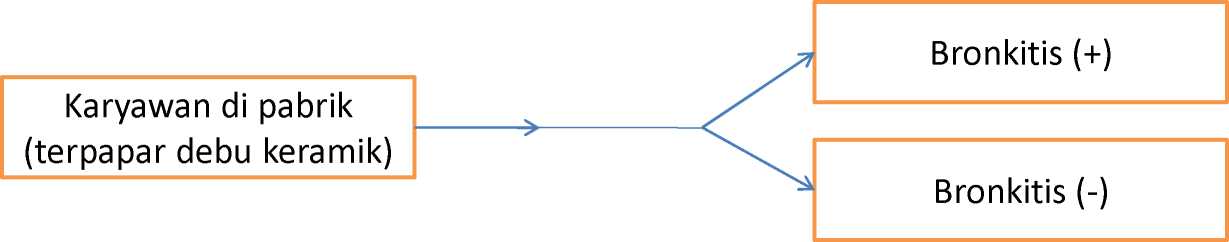 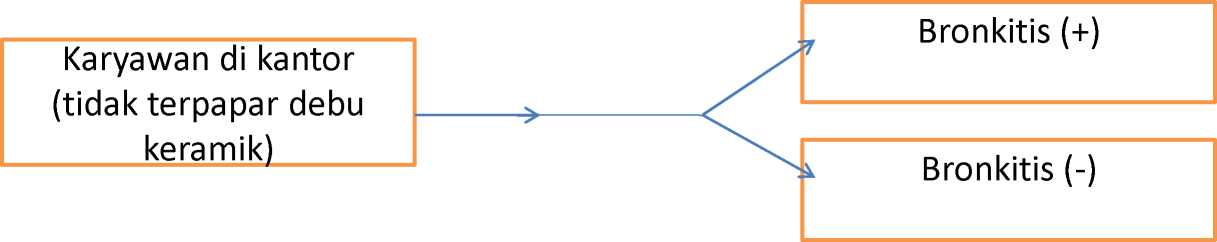 PENYAJIAN PENELITIAN PAPARAN DEBU SEMEN
DENGAN BRONKITIS
Bronkitis
semen
Bronkitis
PR = a/(a+b) : c/(c+d) = 20/40 : 10/40 =0,5/0,25 = 2
Karyawan yang terpapar debu semen (di bagian pabrik) berisiko 2 kali lebih tinggi mengalami bronkhitis dibandingkan dengan karyawan yang tidak terpapar debu semen (di bagian kantor)
Daftar Pustaka
Dasar Metodologi Penelitian Klinis, Sudigdo Sastroasmoro, Sofyan Ismael
Prinsip dan Metode Riset Epidemiologi, Bhisma Murti
TERIMAKASIH